غزو الفرنجة
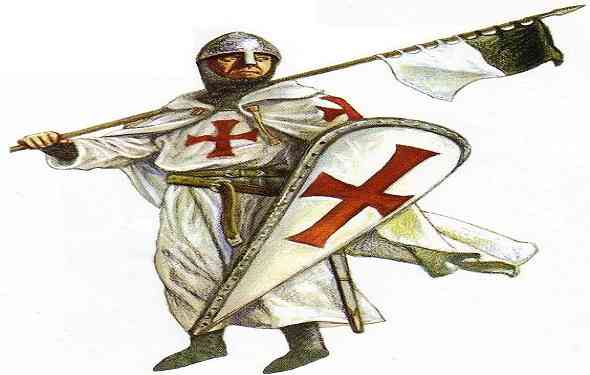 أولا: أوضاع البلاد العربية قبيل حروب الفرنجة
ثانيا: مفهوم حروب الفرنجة
ثالثا: دوافع حروب الفرنجة
رابعا: حملات الفرنجة
خامسا: نتائج حروب الفرنجة
أوضاع البلاد العربية قبيل حروب الفرنجة
شهد المشرق الإسلامي في القرن الخامس الهجري انقساما سياسيا ،اتسم بالصرعات العسكرية والمذهبية بين الخلافة العباسية في بغداد والخلافة الفاطمية في القاهرة :

تدخل السلاجقة بطلب من الخليفة العباسي لمواجهة الخطر الفاطمي، تمكن السلاجقة من السيطرة على العراق وبلاد الشام
 ولكن سرعان ما قامت الصراعات بين امراء السلاجقة فحل حكم الأتابكيات و يطلق على صاحب الاتابكية اسم أتابك وهي كلمة تركية تعني ( مربوا أبناء السلاطين)

مهد ذلك لأطماع الفرنجة للسيطرة على مناطق واسعة من بلاد الشام
أدى إلى
أدى إلى
أدى إلى
حروب الفرنجة
عرف
حروب الفرنجة : هي حملات عسكرية شنتها أوروبا على العالم الإسلامي في فترات تاريخية
 متعاقبة ( 1096- 1291 ) ما يقارب قرنين من الزمان ، وسميت بالحروب الصليبية
 لأنهم اتخذوا الصليب شعارا لحملاتهم .
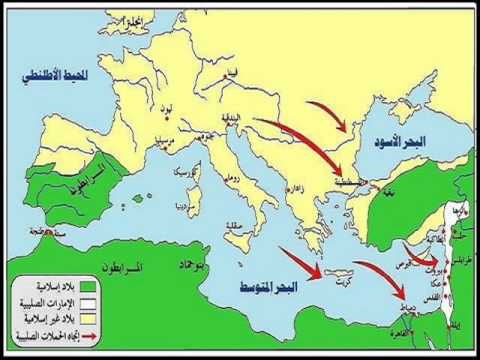 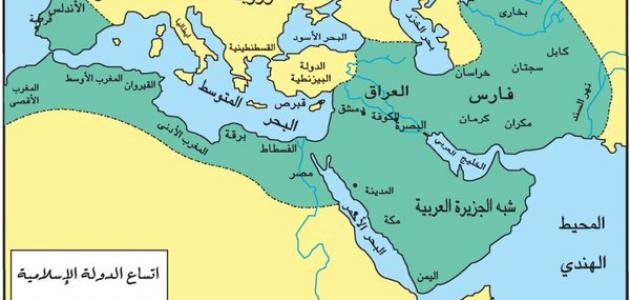 دوافع حروب الفرنجة
عدد
تعددت دوافع حروب الفرنجة  :
حملات الفرنجة
حملة الفرنجة الأولى 
سببها : دوافع حروب الفرنجة المذكورة سابقا
النتائج : 
1- ألحقت الهزيمة بالسلاجقة المسلمين
2- تأسيس إمارات فرنجية مثل: 
الرها، أنطاكيا، طرابلس ومملكة بيت المقدس
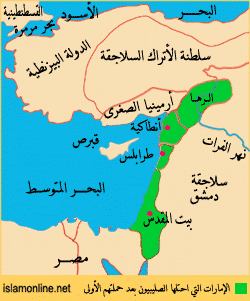 حملات الفرنجة
حملة الفرنجة الثانية 
سببها : استعادة الرها من يد المسلمين بعد أن تمكن عماد الدين زنكي من تحريرها.
النتائج : 
1- هاجمت الحملة دمشق ولكنها لم تستطع احتلالها لاستنجاد
 أهلها بنور الدين زنكي فقضى على معظم رجال الحملة
2- فشلت الحملة وعادت إلى أوروبا
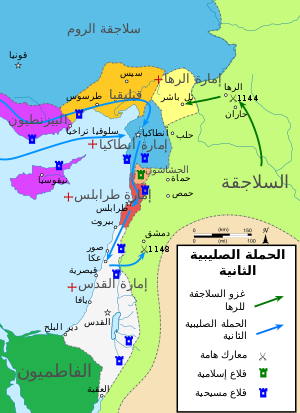 حملات الفرنجة
حملة الفرنجة الثالثة 
سببها : استعادة بيت المقدس بعد أن تمكن المسلمون من تحريرها بقيادة صلاح الدين الأيوبي في معركة حطين عام 1187 م .
النتائج : 
انتهت الحملة بتوقيع صلح الرملة بين الفرنجة والمسلمين
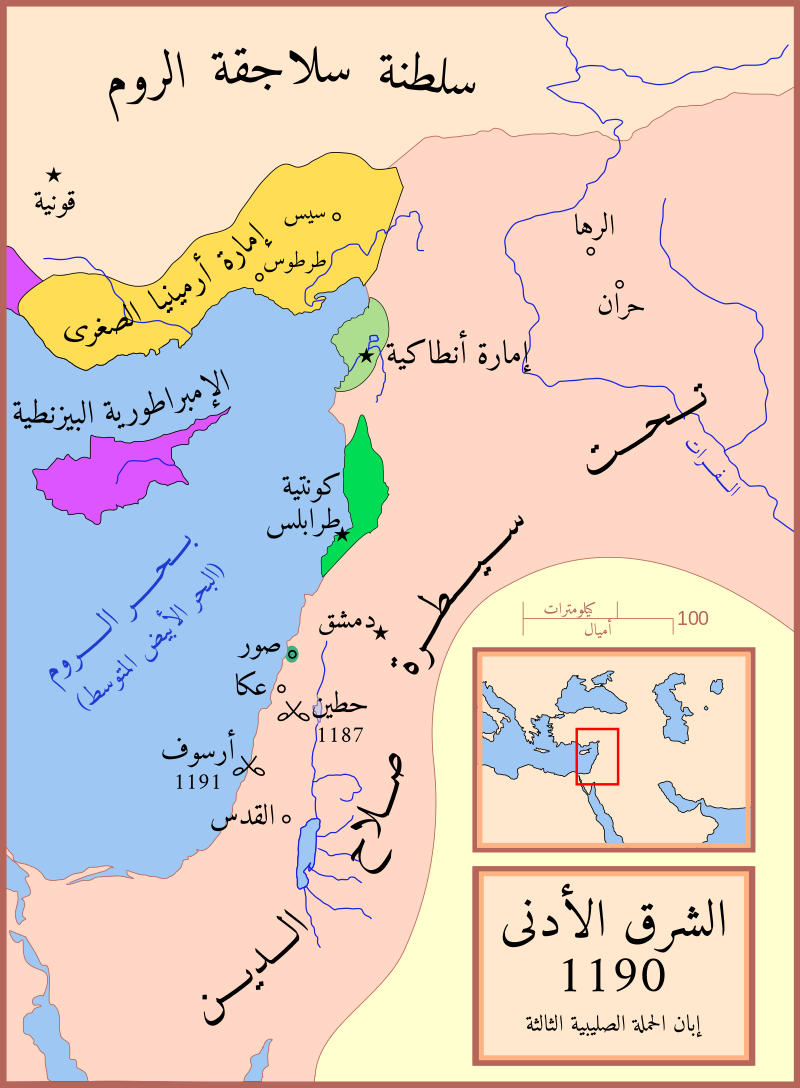 حملات الفرنجة
حملة الفرنجة الرابعة
سببها : استهدفت مصر لثرواتها الغنية وموقعها الاستراتيجي.
النتيجة : 
تحولت الحملة إلى القسطنطينية
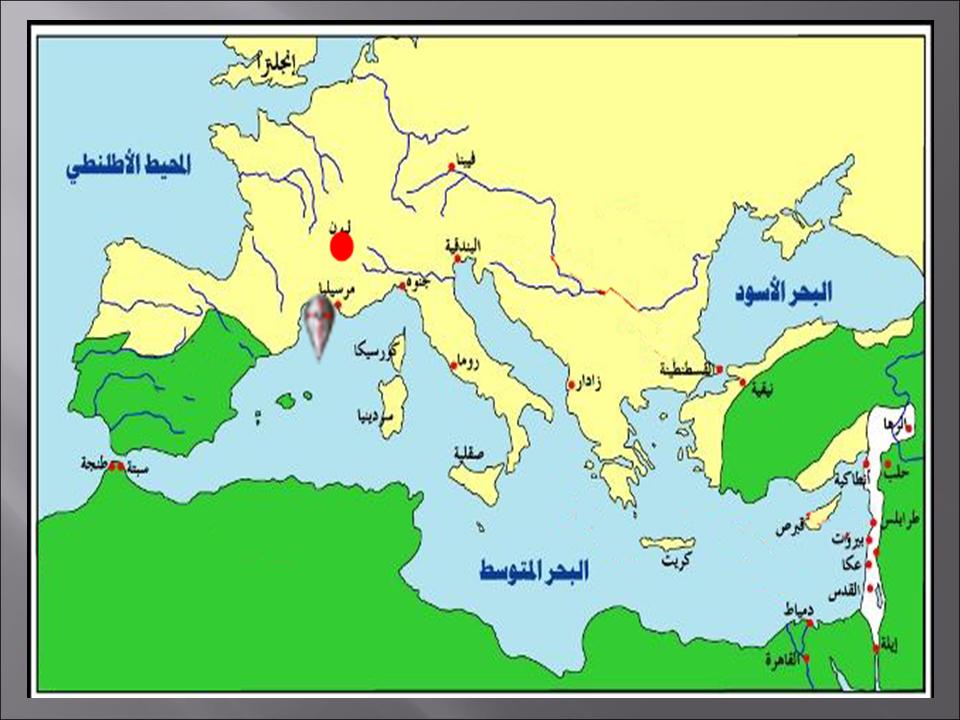 حملات الفرنجة
حملة الفرنجة الخامسة
سببها : السيطرة على القدس عن طريق السيطرة على الدولة الأيوبية في مصر.
النتيجة : 
1- احتلوا دمياط في البداية
2- ثم واصلوا سيرهم نحو القاهرة
فتح عليهم المصريون الجسور، فخشوا الغرق
 واضطروا للانسحاب وبذلك فشلت الحملة
 من احتلال مصر.
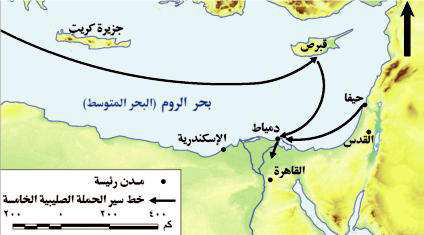 حملات الفرنجة
حملة الفرنجة السادسة
توقيع معاهدة يافا بين الفرنجة والمسلمين.
الفرنجة: بقيادة الإمبراطور الألماني فردريك الثاني
المسلمين: بقيادة الملك الكامل الأيوبي
بنود المعاهدة : 
1- الصلح بين الطرفين لمدة 10 سنوات
2- تسليم بيت المقدس وبيت لحم والناصرة إلى الفرنجة
3- أن يبقى الحرم القدسي بيد المسلمين
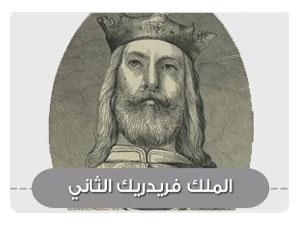 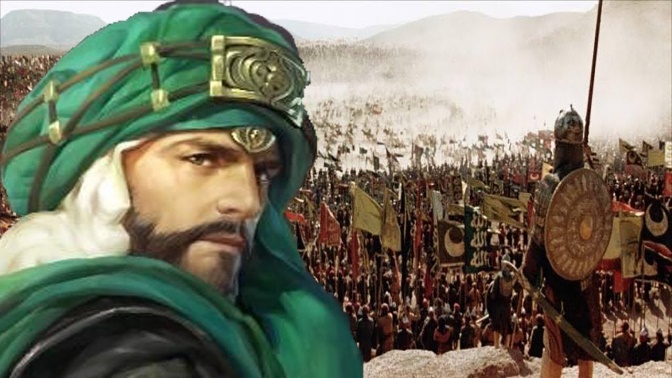 حملات الفرنجة
حملة الفرنجة السابعة 
سببها : استرداد بيت المقدس بقيادة الملك الفرنسي لويس التاسع، بعد أن تمكن الملك الأيوبي الناصر داود ملك الكرك من تحريرها.
النتائج : 
فشلت الحملة بعد أن وقع لويس التاسع في الأسر.
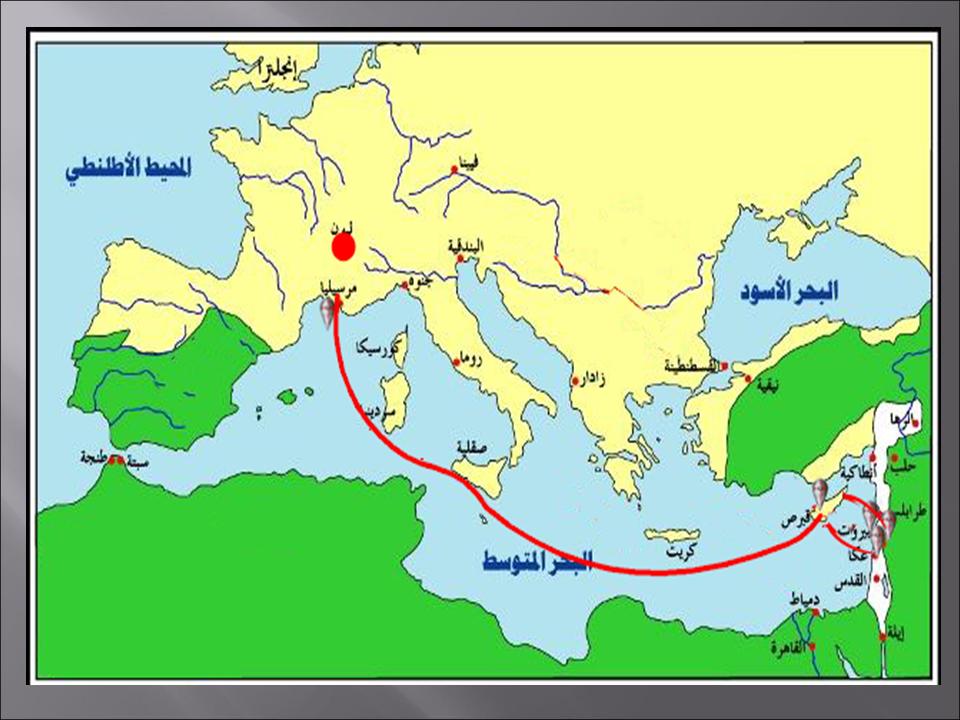 حملات الفرنجة
حملة الفرنجة الثامنة 
سببها : ضعف مراكز الفرنجة في بلاد الشام بعد سقوط إمارة أنطاكيا بيد المسلمين، قاد الملك الفرنسي لويس التاسع حملة إلى المغرب العربي.
النتائج : 
فشلت الحملة بسبب وفاة لويس التاسع في تونس.
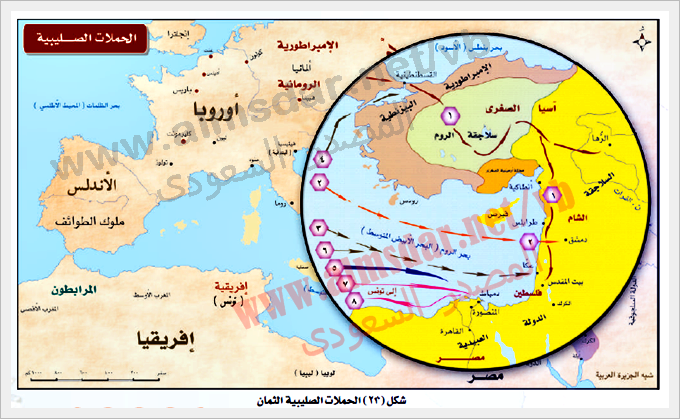 حملات الفرنجة
نتائج حروب الفرنجة 
ازدياد النشاط التجاري بين الغرب والشرق أثناء تلك الحروب
لفت أنظار الأوروبيين إلى استعمار المنطقة
تراجع المد الإسلامي نحو الدولة البيزنطية وأوروبا
انتقال مظاهر الحضارة الإسلامية إلى أوروبا
المساعدة في انهيار النظام الاقطاعي في أوروبا
بناء حصون وقلاع جديدة في بلاد الشام لمقاومة الغزو الفرنجي مثل قلعة عجلون